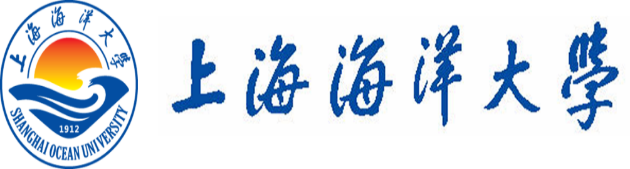 Performance evaluation of blended coconut oil and fish oil on growth performance and response to Streptococcus iniae challenge on Nile Tilapia (Oreochromis niloticus)
Andrews Apraku, Xiangjun Leng, Emmanuel J. Rupia, Christian L. Ayisi
Shanghai Ocean University
Speaker:  Liping Liu
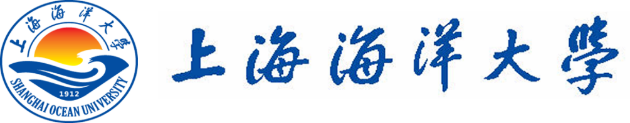 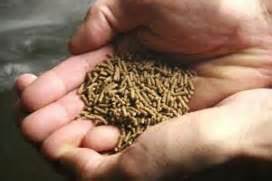 Contents
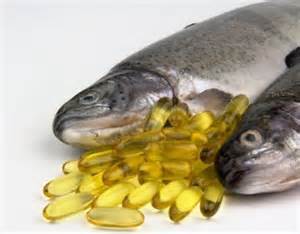 Introduction
Objectives
Materials and methods
Results
Discussion
Conclusion
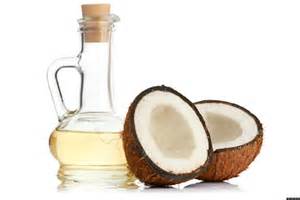 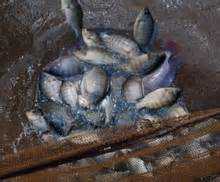 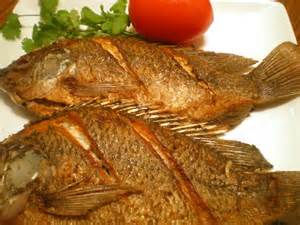 Introduction
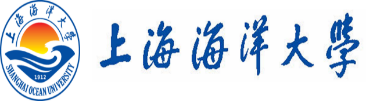 Alternative sources
sxlnkcnakcn
~8.9MT -2020
Nutrition >50%
85% FO produced
Meeting demand
Low production
overfishing
Plants / vegetables
High cost
Diseases
Antibiotics ban
Naylor et al., 2000; FAO,2007,2014,2010; Tacon, 1993, Venega-calerion et al., 2010; De-silva et al., 2004
[Speaker Notes: This sector alone is reported to consume approximately 88.5% (835,000 tons) of the total fish oil produced in 2006 and this is expected to increase as the industry grows. the higher demand for fish oil has endangered some fish species (herring, sardine, anchovy, capelina, etc) which are considered to have low economic value/high ecology value and less for human consumption used in the production of the oil as they have been overexploited]
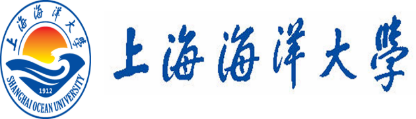 Coconut oil
Accounts for 20% of world vegetable oil - [CRB Fundamentals, 2008]
High SFA’S,92%; Low MSFA and PUFA of 6% and 2% respectively- [Applewhite, 1994]
C10:0 and C18:0 act as energetic substrate – [Benevenga, 1989; Alice et al., 2006].
Higher lauric acid- antibacterial, antiprotozoal and antiviral properties – [Ogbolu et al., 2007]
High resistance to oxidative reaction
Stable under warm temperatures (stable) – [Alice et al., 2006]
[Speaker Notes: Medium chain fatty acid]
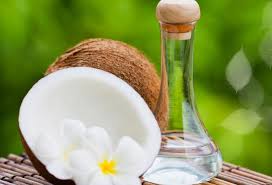 Coconut oil
C12 is absorbed easily - [Olsen et al., 1993]
Improve LC-PUFA retention and restoration in feeds – [Trusheuski et al., 2008, 2009]
It gives diet flavor – [Bozzolo et al., 1993]
price: 29 cents per pounds in 2006 – [CRB Fundamentals, 2008]



  - [US Department of  Agriculture, 2011]
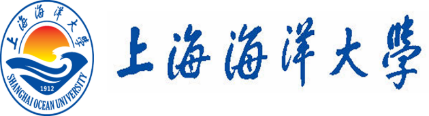 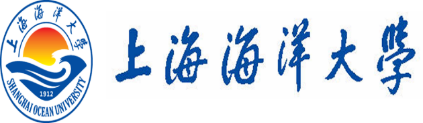 Objectives
Evaluate the effect on dietary levels on growth performance and feed utilization
Evaluate the effects of dietary lipid levels on body composition and fatty acid profile of Nile tilapia, Oreochromis niloticus
Evaluate the effects of dietary lipid levels on blood metabolites of Nile tilapia, Oreochromis niloticus
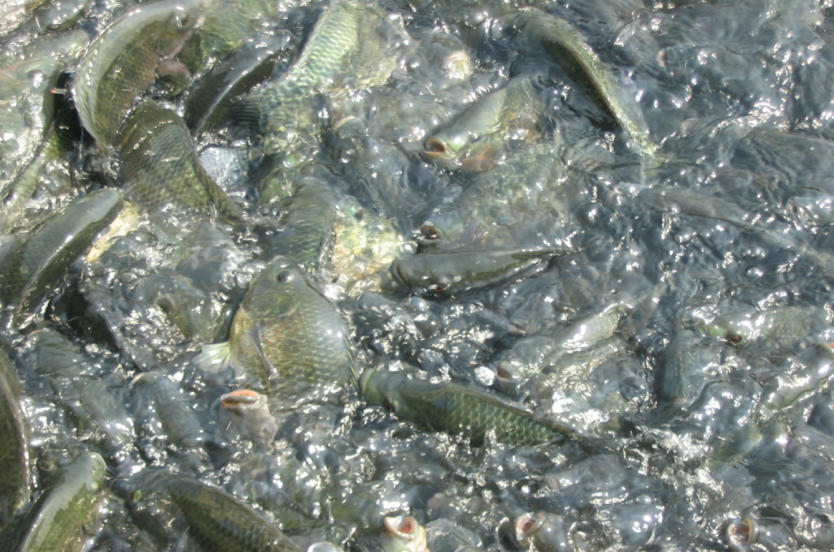 Materials and methods
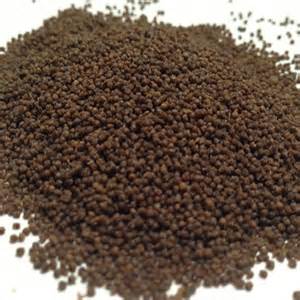 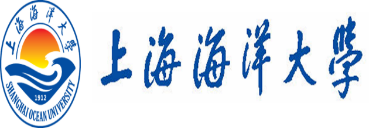 Table 1: Proximate composition of ingredients (%DM) in experimental diets with different added lipid sources.
FO/VCO=100%(Diet A), 3:1  (Diet B), 1:1 (Diet C), 1:3(Diet D), 0%(Diet E).
[Speaker Notes: Lipid combination]
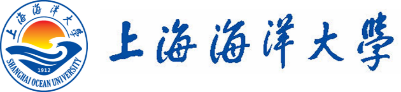 Materials and methodsFeeding trial
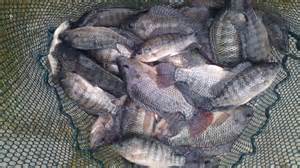 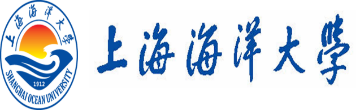 Materials and methods
Measurements
Weight and length: 15 fish/15th day 
Termination point: All experimental fish
Feed: amount fed to fish  calculated daily
Ammonia and nitrite  measured as well on weekly basis - [APHA, 1998]
Dissolved oxygen (DO) concentration, pH, and water temperature  monitored on daily basis with appropriate instrument and methods.
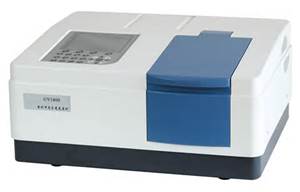 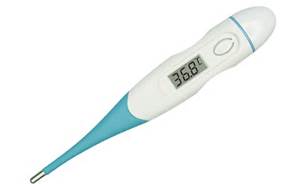 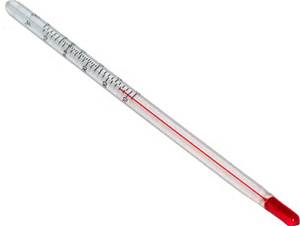 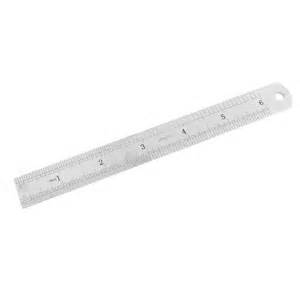 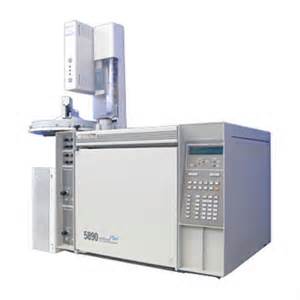 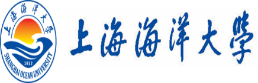 Materials and methodsSampling and analytical methods
[AOAC, 1995]
[Folch et al., 1957]
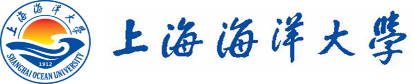 Materials and methodsBacteria challenge
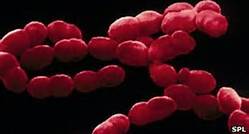 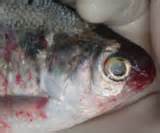 [Yildrim et al., 2003]
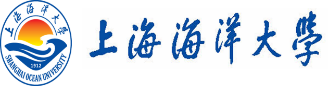 Data  analysis and statistics
SGR (%) = (ln final weight – ln initial weight / number of days *100 
WG (%)   = (final body weight – initial body weight / initial body weight) * 100
K = Body weight (g) / total length (cm)3 *100
FCR = Feed intake (g) / Weight gain (g) 
FI = Total feed consumed (g) during the 56 days trial.
SR  = Total number of fish stocked / Total number at the end of the feeding trial
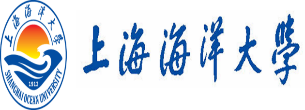 Data  analysis and statistics
FCR =  100 ((ln initial fat content of fish – ln final fat content of fish)/ T
PER = Weight gain (g) / Protein intake (g)
HSI = Liver weight (g) / Whole body weight (g) * 100
Data was analysed by one-way analysis of Variance (ANOVA) to test the effects of the five experimental diets. 
Statistical analysis was made using graph Pad prism 5.1 . 
All data were presented as mean ± SEM.
Results
Fatty acid (FA) composition (% total FA) of experimental diets
[Speaker Notes: 1inoleic acid C18：3，n-3,lauric acid c12:0]
Results
Results
Results
Major nutrient composition of moisture, crude lipid, protein and ash content of whole body and muscle of Nile tilapia fed different diets for 8 weeks
Results
Fatty acid (%area) of whole body of tilapia fed diets of elevated VCO levels for 8 weeks
Fatty acid composition of muscle (% area) of tilapia fed different diets for 8 weeks
Results
Results
Liver fatty acid composition of O. niloticus fed elevated levels VCO for 8 weeks
[Speaker Notes: Lauric acid]
Results
Plasma metabolites O. niloticus fed on elevated levels of VCO for 8 weeks
[Speaker Notes: High density lipoprotein cholesterol (mmol/L) Low density lipoprotein cholesterol (mmol/L) TC: Total cholesterol]
ResultsPlasma Metabolites
Results
Mortality (%) of O. niloticus 16 day post S. iniae challenge
Discussion
>WG, FW and FI in VCO: （Ng et al., 2013; Aderolu & Akinremi, 2009;Pie et al., 2004.）
Good growth performance: （ Yildrim-Aksoy et al., 2007）
MUFA’s in VCO sparing protein for tissue growth: ( Eckarstein et al., 2002)
FA composition of fish depends on FA profile of diets: （Luo et al., 2004.）
Varying differences in SFA’s:（Trushenski et al., 2008; 2009.)
Discussion
Significant TG: (Vegusdal et al., 2005; Yildrim-Aksoy et al., 2013.)
<Plasma cholesterol: Agree- Richard et al., 2006.
<LDL-C: Agree- Nevin & Rajamohan, 2004.
Mortality in group A and C: Agree – Kiron et al., 1995
>Survival in fish fed diet E: Agree – Ogbolu et al., 2007; Fracalossi & Lovell, 1994; Eckarstein et al., 2002; Manisha et al., 2011.
Conclusion
VCO did not impair growth, feed utilization and body composition
Diets were accepted indicating the suitability of lipid at 3% inclusions
Diet E exhibited the best performance showing the importance of n-6 to freshwater fishes
decrease in muscle lipid of fish fed increasing levels of VCO, and increase in the crude protein of whole body and the muscle. This indicates better utilization of protein for growth as evident in the results obtained for PER. 
Plasma metabolites were not impaired by alternative lipid
VCO has potential to replace FO in diets for tilapia
Recommended to countries which has high productions in CO to use as lipid fish diets.
Acknowledgement
This study received financial support through the EU- FP7 project “Sustaining Ethical Aquaculture Trade” (SEAT), 

Shanghai Science & Technology Committee through program No. 13320502200.

the Aquaculture and Fisheries Collaborative Research Support Program (AquaFish CRSP) through Oregon State University and Michigan University,
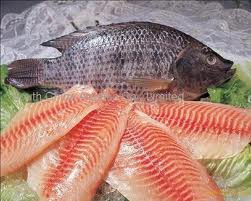 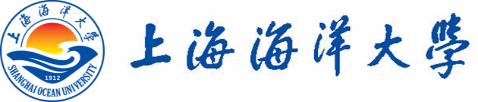 Thank you!